Параллель  турылар. Мәсьәләләр чишү
дәрес
Дәрес максаты
Укучыларның параллель турылар буенча алган белемнәрен һәм мәсьәләләр чишә белү сәләтләрен тикшерү һәм ныгыту
Укучыларның теоретик белемнәрен ныгыту өстендә эшләү
Укучыларда геометрик белемнәргә карата кызыксыну уяту һәм ГИА га әзерлек эшен алып бару
Дәрес планы
Оештыру моменты
Актуальләштерү
Мәсьәләләр чишү
Физкультминутка 
Хаталар өстендә эшләү
Өй эшен бирү
Рефлексия
Оештыру моменты
Каникулга кадәр без нинди теманы өйрәнә башладык?

Рәсемдә үткән материалга кагылган өлешләр бармы?
Актуальләштерү
ТЕСТ (бирелгән тест сорайларына җавап бирегез)
Мәсьәләләр чишү
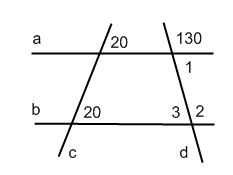 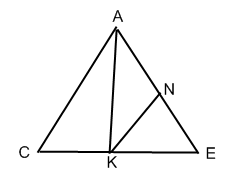 Физкультминутка
Мәсьәләләрне тикшерү
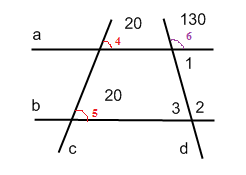 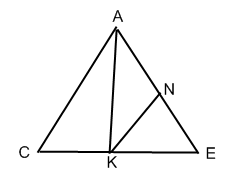 Өй эше
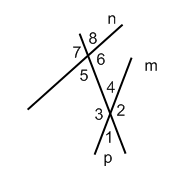 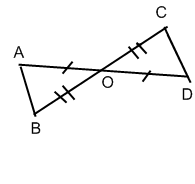 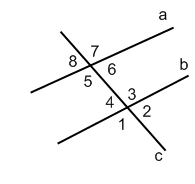 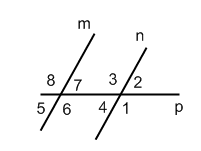 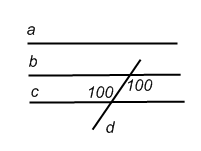 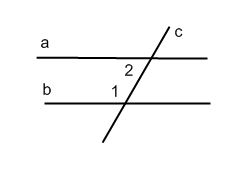 РЕФЛЕКСИЯ
Бүгенге дәресебезнең максатын әйтеп карагыз.
Без максатыбызга ирештекме?
Дәресебезнең кайсы өлеше сезгә ошады?